Financial
Status
Update
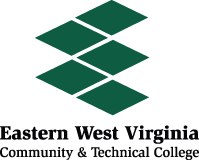 Board of Governors Meeting – July 21, 2021
Financial Highlights
FY22 Fee Schedule Revision – Revised to indicate WV Invests covered fees (see Fee Schedule)
FY21 Audit Schedule
	Interim Work:		July 12 – July 16	Final Work:			August 30 – September 3	Draft Financials:		Due September 15	Final Financials:		Due October 15
Cares Funding Update
FY22 Budget Scenarios (Finance Committee discussion)
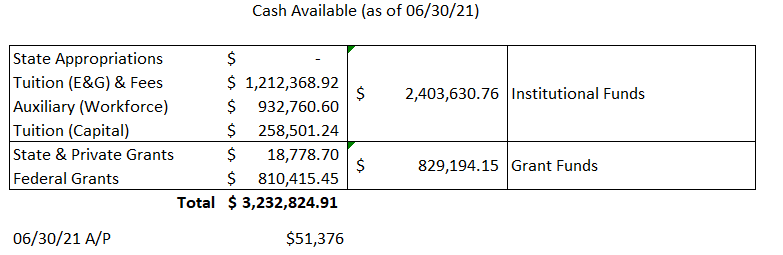